Include your promotional text here 
or remove this block
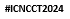 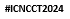